GUIA DE DISEÑO Y ESPECIFICACION DE LA INSTALACION DE COMUNICACIONES PARA INMUEBLES DESTINADOS A ALOJAR HOSPITALES UNIVERSITARIOS
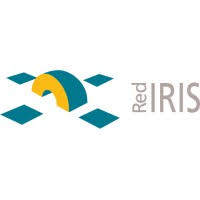 Grupos de Trabajo, RedIRIS 2023

Javier Álvarez

Zaragoza 2023
1
OBJETO DE LA GUIA, EDITADA EN FORMATO LIBRO
Devolver a la Comunidad de RedIRIS parte de lo que me ha dado. El libro, que editará RedIRIS, será de acceso público, gratuito y universal (solo se editará en formato PDF) en la web de RedIRIS.
En un momento en que hay tendencia a implantar todos los servicios mayoritariamente por suscripción en la nube, que inevitablemente conducen al desconocimiento de la tecnología base y a la colonización tecnológica (recuérdese que en la primera etapa del COVID19 no se usaban mascarillas, simplemente porque no se fabricaban en nuestro país, entre otras razones por falta de conocimiento del proceso industrial), el presente libro es una herramienta para el diseño y especificación de la instalación de comunicaciones en inmuebles destinados a alojar hospitales universitarios, focalizada en:
Automatización con gestión integral e integrada de las instalaciones asociadas al inmueble:
Instalaciones instrumentales, imprescindibles para implantar otras instalaciones.
Instalaciones finalistas, que proporcionan servicios en el inmueble.
Automatización de los procesos de negocio con los que se ejecuta la actividad:
Asistencia.
Docencia.
Investigación
La Instalación de Comunicaciones tiene que dar soporte (usando exclusivamente tecnología IP) a:
Intranet del Inmueble (Control con regulación automatizada y gestión automatizada del inmueble)
Intranet del Negocio (Gestión automatizada de los procesos de negocio que aloja el inmueble)
2
NIVELES DE ACOPLAMIENTO DE LA SOLUCION CON EL PROBLEMA Y SU JERARQUIA
La solución a atribuir a cualquier problema tiene 3 niveles de acoplamiento:
Acoplamiento filosófico:
La solución tiene que pertenecer al mismo dominio que el problema.
No se pueden importar soluciones de otro dominio, sin realizar su reinterpretación en el nuevo dominio.
Acoplamiento de ingeniería:
La solución tiene que contemplar toda la casuística que se pueda dar (tanto la evidente, como la deducida).
Requiere identificar los casos de uso explícitos y los casos de uso ocultos (deducidos).
Acoplamiento computacional:
La solución tiene que ser la más eficiente posible. Tiene que maximizar simultáneamente, eficacia y eficiencia (en un equilibrio aceptable).

La eficacia mínima será la requerida para garantizar el buen funcionamiento de la solución.

La eficiencia tiene en cuenta los costes de implantación. Hay que evitar soluciones a las que les resulte de aplicación la figura jurídica de “ejecución de contenido imposible”.
Es imprescindible evitar escenarios de conformismo pasivo “hacer lo que se puede con lo que se tiene”.

Cualquier instalación se tiene que diseñar con criterios de infraestructura, tal que funcione como mínimo 20 años sin intervención alguna, que no sea su mantenimiento. Si no se cumple esta premisa, se puede afirmar que ha sido mal diseñada y especificada.
3
SISTEMAS QUE TIENE QUE INCLUIR LA INSTALACION DE COMUNICACIONES
En la guía se abordan los siguientes sistemas integrados en la Instalación de Comunicaciones:
Sistemas instrumentales, cuyo objetivo es implantar otros sistemas:
Sectorización del inmueble resolviendo la Compatibilidad Electromagnética a nivel de inmueble.
Cableado y componentes pasivos para implantar el control de todas las instalaciones.
Infraestructura IP para proporcionar conectividad al control de todas las instalaciones.
Infraestructura informática para implantar el software de control de todas las instalaciones con máquinas virtuales.
Sistemas finalistas, cuyo objetivo es implantar servicios en el inmueble:
Sistema telefónico con buscapersonas empotrado integrado con paciente-enfermera.
Sistema de comunicación paciente-enfermera integrado con sistema telefónico.
Sistema de control de accesos, control de presencia y contención biológica.
Sistema de video-vigilancia, vídeo-monitorización y vídeo-supervisión.
Sistema de difusión horaria
Sistema de televisión.
Sistema de supervisión de todas las instalaciones con gestión de alerta temprana.
Sistema de audiovisuales.
Repositorio con toda la documentación de la obra y sistemas.
Se proporciona todo el material elaborado para el seminario que se imparte en el Master sobre Instalaciones Hospitalarias en el Politécnico de la Universidad de Málaga:
http://www.masteringenieria.uma.es/INDEX.PHP/
Diapositivas en PDF
Libro en PDF
Ejemplo de modelo de cálculo de la Instalación de Comunicaciones en Excel
20 Vídeos en los que se aborda el contenido de la guía.
! Muchas gracias por su atención !
4